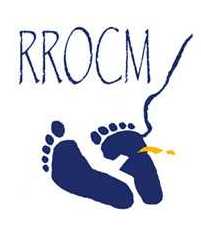 Reunión de la Red de Funcionarios de Enlace para el Combate al Tráfico Ilícito de Migrantes y la Trata de Personas
Grupo Regional de Consulta sobre Migración (GRCM)
Ciudad de San José, Costa Rica18 Noviembre, 2013.
RED REGIONAL DE ORGANIZACIONES CIVILES PARA LAS MIGRACIONES- RROCM-
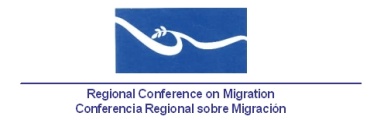 RROCM ha observado avances en la promulgación de leyes contra el delito de trata de personas, así como la redacción de los reglamentos correspondientes con participación activa de la sociedad civil a través de las coaliciones nacionales contra la trata de personas.

Celebramos la reciente aprobación del Gobierno de Nicaragua de la Ley de Donación y Trasplante de órganos, tejidos y células humanas.
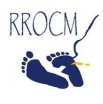 Apreciamos los avances en el trabajo que se ha llevado a cabo conjuntamente entre sociedad civil y Poderes Judiciales para la implementación de procesos de capacitación y de protocolos de actuación, específicamente dirigido a jueces y juezas, en los casos de Costa Rica y México. 

Instamos a la Coalición Regional de Lucha Contra la Trata de Personas y tráfico ilícito de migrantes a generar un acercamiento a las organizaciones migrantes y de la sociedad civil para realizar acciones conjuntas en formación, capacitación  y sensibilización, promoviendo la participación activa en la generación de leyes y políticas en los países de la CRM.
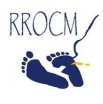 Como organizaciones sociales hemos aportado en la atención a victimas de trata, en ese marco vemos el poco avance por parte de los Gobiernos en asegurar la protección y atención de estas personas, ante la falta de centros de atención especializada.

Es necesario generar y fortalecer procesos de capacitación dirigidos a funcionarios administrativos y judiciales, referentes a la detección de víctimas del delito de trata de personas y de personas con necesidades de protección solicitantes de la condición de refugio.
Nos preocupa que ante la identificación de personas víctimas de trata por parte de funcionarios administrativos con alta discrecionalidad, se generen acciones que violan sus derechos fundamentales. Solicitamos que ante la identificación de víctimas del delito de trata se otorgue la visa especial en los casos correspondientes.

Solicitamos que se apliquen efectivamente los lineamientos y protocolos de la CRM y la Coalición Regional contra la trata de personas y el tráfico ilícito de migrantes.

Con respecto al retorno voluntario de víctimas o posibles víctimas del delito de trata de personas, que se respeten los términos establecidos en el protocolo de Palermo.
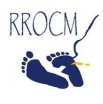 Se reconocen los operativos realizados por la dirección de migración de República Dominicana junto con OIM, para la protección de niños y niñas en condición de mendicidad.

La RROCM insiste en la necesidad de aumentar las inspecciones por parte de los Ministerios de Trabajo para evitar  la trata con fines de explotación laboral  de hombres y mujeres migrantes, adultos mayores, así  como niños, niñas y adolescentes.

Generar mecanismos coordinados interinstitucionalmente para el monitoreo y capacitación que permitan la identificación de víctimas de trata laboral.
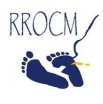 Observamos con atención los avances realizados por los Gobiernos referente a la Trata de personas con fines de explotación sexual comercial. Sin embargo preocupa la falta de acciones para la identificación, protección y persecución para el delito de trata de personas con fines de explotación laboral, por lo cual se recomienda que se realicen monitoreos constantes sobre la implementación de los mecanismos de inspección laboral que permitan fortalecer la identificación de víctimas del delito.

Se invita a los gobiernos en conjunto con la sociedad civil a generar diálogos con empleadores, subcontratistas y sindicatos  para prevención del delito de trata laboral.
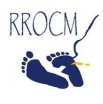 En la perspectiva de una migración regular y ordenada, se están promoviendo programas de trabajadores temporales, por lo que instamos a los gobiernos a revisar e implementar  los mecanismos que eviten poner en riesgo a los migrantes trabajadores a ser víctimas del delito de trata de personas con fines de explotación laboral. 

Es importante que los Gobiernos revisen los programas y condiciones de contratación laboral (empleadores, subcontratistas y agencias de empleo internacionales) en consulta y colaboración con la sociedad civil.

Se insta a los estados parte de la CRM a firmar, ratificar e implementar  las convenciones y convenios internacionales, así como la presentación de informes  periódicos por país ante  el sistema de Naciones Unidas, concernidos a las poblaciones trabajadoras migrantes.
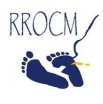 Instamos a los gobiernos a la ratificación de la Convención internacional de las Naciones Unidas sobre la protección de los derechos de todos los trabajadores migratorios y de sus familiares (1990) y el Convenio 189 de la OIT sobre Trabajo decente para las trabajadoras y los trabajadores  domésticos, así  mismo invitamos a la homologación de las legislaciones nacionales a los mecanismos internacionales que ya se han sido ratificados.

Invitamos a los Gobiernos a retomar las acciones conjuntas en el marco del Grupo Ad-hoc, referente a trata de personas, con énfasis en poblaciones vulnerables, especialmente niños y niñas migrantes no acompañados y separados.
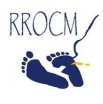